CS344: Introduction to Artificial Intelligence(associated lab: CS386)
Pushpak BhattacharyyaCSE Dept., IIT Bombay 
Lecture 36, 37: Hardness of training feed forward neural nets
11th  and 12th April, 2011
Backpropagation for hidden layers
….
Output layer    (m o/p neurons)
k
….
j
Hidden layers
….
i
….
Input layer            (n i/p neurons)
for outermost layer
Local Minima
Due to the Greedy nature of BP, it can get stuck in local minimum m and will never be able to reach the global minimum g as the error can only decrease by weight change.
Momentum factor
Introduce momentum factor.


Accelerates the movement out of the trough.
Dampens oscillation inside the trough.
 Choosing  β   : If β is large, we may jump over the minimum.
Oscillating Δ
E
Positive Δ
w
Momentum factor
If the momentum factor is very large 

    (GP series of β)
β is learning rate (lies between 0 and 1) 
η is momentum factor (lies between 0 and 1)
Generally,
= 0.5
w1=1
w2=1
x1x2
1
1
x1x2
1.5
-1
-1
1.5
x2
x1
Symmetry breaking
If mapping demands different weights, but we start with the same weights 	everywhere, then BP will  never converge.
XOR n/w: if we started 
with identical
weight everywhere, BP
will not converge
Symmetry breaking: simplest case
If all the weights are same initially they will remain same over iterations
Symmetry Breaking: general case
in
Om
hk
Om-1
in-1
in-2
hk-1
Om-2
in-3
hk-2
Om-3
i0
h0
O0
Output Layer
Hidden Layers
Input Layer
Output layer and Input Layer form an axis. 
Around the axis symmetry needs to be broken
Output Layer
Om
O0
im
i0
hk
hk-1
hk-2
h0
Hidden Layers
Input Layer
Training of FF NN takes time!
BP + FFNN combination applied for many problems from diverse disciplines
Consistent observation: the training takes time as the problem size increases
Is there a hardness hidden soemwhere?
Hardness of Training Feedforward NN
NP-completeness result: 
Avrim Blum, Ronald L. Rivest: Training a 3-node neural network is NP-complete. Neural Networks 5(1): 117-127 (1992)Showed that the loading problem is hard
As the number of training example increases, so does the training time EXPONENTIALLY
A primer on NP-completeness theory
Turing Machine
Finite state head
w1
w2
w3
…
wn
Infinite Tape
Formal Definition (vide: Hopcroft and Ullmann, 1978)
A Turing machine is a 7-tuple 
<Q, Γ, b, Σ, δ, q0, F>,  where
Q is a finite set of states 
Γ is a finite set of the tape alphabet/symbols 
b is the blank symbol (the only symbol allowed to occur on the tape infinitely often at any step during the computation) 
Σ, a subset of Γ not including b is the set of input symbols 
δ : Q X Γ  Q X Γ X {L, R} is a partial function called the transition function, where L is left shift, R is right shift. 
q0 Є Q is the initial state 
F is the set of final or accepting states
Non-deterministic and Deterministic Turing Machines
If δ is to a number of possibilities
 δ : Q X Γ  {Q X Γ X {L, R}}
Then the TM is an NDTM; else it is a DTM
Decision problems
Problems whose answer is yes/no
For example, 
Hamilton Circuit: Does an undirected graph have a path that visits every node and comes back to the starting node?
Subset sum: Given a finite set of integers, is there a subset of them that sums to 0?
The sets NP and P
Suppose for a decision problem, an NDTM is found that takes time polynomial in the length of the input, then we say that the said problem is in NP
If, however, a DTM is found that takes time polynomial in the length of the input, then we say that the said problem is in P
Relation between P and NP
Clearly, 
P is a subset of NP
Is P a proper subset of NP?
That is the P = NP question
The concept of NP-completeness (informal definition)
A problem is said  to be NP-complete, if 
It is in NP, and
A known NP-complete problem is reducible TO it.
The ‘first’ NP-complete problem is 
satisfiability: Given a Boolean Formula in Conjunctive Normal Form (CNF), does is have a satisfying assignment, i.e., a set of 0-1 values for the constituting literals that makes the formula evaluate to 1? (even the restricted version of this problem- 3-sat- is NP-complete)
Example of 3-sat
(x1 + x2 + x’3)(x’1 + x3) is satisfiable: x2= 1 and x3= 1
x1(x2 + x3)x’1 is not satisfiable.

		{x’I means complement of xi}
Numerous problems have been proven to be NP-complete
The procedure is always the same:
Take an instance of a known NP-complete problem; let this be p.
Show a polynomial time Reduction of p TO an instance q of the problem whose status is being investigated.
Show that the answer to q is yes, if and only if the answer to p is yes.
Clarifying the notion of Reduction
Convex Hull problem:
Given a set of points on the two dimensional plane, find the convex hull of the points
p6
x
P1, p4, p5, p6 and p8
are on the convex hull
p8
p7
x
x
x
p5
p3
x
x
p2
x
x
p1
p4
Complexity of convex hull finding problem
We will show that this is O(nlogn).
Method used is Reduction.
The most important first step: choose the right problem.
We take sorting whose complexity is known to be O(nlogn)
Reduce Sorting to Convex hull (caution: NOT THE OTHER WAY)
Take n numbers a1, a2, a3, …, an which are to be sorted.
This is an instance of a sorting problem.
From this obtain an instance of a convex hull problem.
Find the convex hull of the set of points
<0,1>, <a1,0>, <a2,0>, <a3,0>, …, <an,0> 
This transformation takes linear time in the length of the input
Pictorially…
(0,1)
Convex hull:
Effectively sorts the 
numbers
x
x
x
x
x
x
(an,0)
(a5,0)
(a9,0)
(a3,0)
(a8,0)
Convex hull finding is O(nlogn)
If the complexity is lower, sorting too has lower complexity
Because by the linear time procedure shown, ANY instance of the sorting problem can be converted to an instance of the CH problem and solved.
This is not possible.
Hence CH is O(nlogn)
Important remarks on reduction
Problem
Input Situation
Algorithm
i1
i2
i3
.
.
.
im
A1
A2
.
.
.
An
Case Scenario : 	<Ap, iq>  Algorithm Ap  on input iq
Worst Case of best algorithm
Case Scenario : <Ap, iq>  
			Algorithm Ap  on input ip  
Worst Case of best algorithm
<A↑, i↓>
Time complexity  O(|i↓|)
|i↓| length of i↓
Example
Sorting (ascending)
Input
Algorithm
<3, 1.5, 9, 11, … >

<4, 2, 1, 5, … > 

etc
Bubble Sort

Heap Sort

Merge Sort
Best Algorithm : Quicksort
Worst Case:  Already sorted sequence
Transformations
Instance of
Instance of
Algorithm
for
Solving 
P1
P1
Less complexity
than worst case
complexity of P1
P2
A
Instance of
Instance of
Algorithm
for
Solving 
P2
P2
Less complexity
than worst case
complexity of P2
P1
B
P1
P2
Sorting
Set Splitting
Convex Hull
Linear Confinement
We know the worst case complexity of P1
Worst case complexity of P1
P2→ P1 : new algorithm for solving P2
For any problem
Situation A  when an algorithm is discovered, and its worst case complexity calculated, the effort will continuously be to find a better algorithm. That is to improve upon the worst case complexity.
Situation B Find a problem P1 whose worst case complexity is known and transform it to the unknown problem with less complexity. That puts a seal on how much improvement can be done on the worst case complexity.
Worst case complexity of best complexity O(nlogn)
Example :  Sorting
Worst complexity of bubble sort O(n2)
<P, A, I>:
<Problem, Algorithm, Input>: 
the trinity of complexity theory
Training of 1 hidden layer 2 neuron feed forward NN is NP-complete
Numerous problems have been proven to be NP-complete
The procedure is always the same:
Take an instance of a known NP-complete problem; let this be p.
Show a polynomial time Reduction of p TO an instance q of the problem whose status is being investigated.
Show that the answer to q is yes, if and only if the answer to p is yes.
Training of NN
Training of Neural Network is NP-hard
This can be proved by the NP-completeness theory

Question
Can a set of examples be loaded onto a Feed Forward Neural Network efficiently?
Architecture
We study a special architecture.
Train the neural network called 3-node neural network of feed forward type.
ALL the neurons are 0-1 threshold neurons
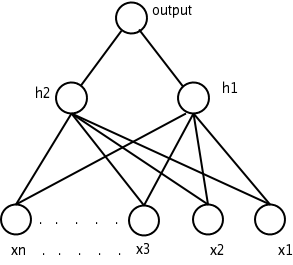 Architecture
h1  and h2 are hidden neurons
They set up hyperplanes in the (n+1) dimensions space.
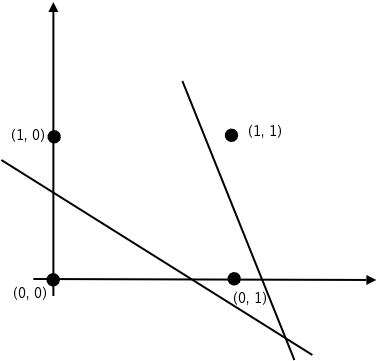 Confinement Problem
Can two hyperplanes be set which confine ALL and only the positive points?
Positive Linear Confinement problem is NP-Complete.
Training of positive and negative points needs solving the CONFINEMENT PROBLEM.
Solving with Set Splitting Problem
Set Splitting Problem
Statement:
Given a set S of n elements e1, e2, ...., en and a set of subsets of S called as concepts denoted by c1, c2, ..., cm, does there exist a splitting of S
i.e. are there two sets S1 (subset of S) and S2 (subset of S) and none of c1, c2, ..., cm is subset of S1 or S2
Set Splitting Problem: example
Example
			S = {s1, s2, s3}
			c1 = {s1, s2}, c2 = {s2, s3}

Splitting exists

S1 = {s1, s3}, S2 = {s2}
Transformation
For n elements in S, set up an n-dimensional space.
Corresponding to each element mark a negative point at unit distance in the axes.
Mark the origin as positive
For each concept mark a point as positive.
Transformation
S = {s1, s2, s3}
c1 = {s1, s2}, c2 = {s2, s3}
x3
(0,0,1) -ve
(0,1,1) +ve
x1
(0,0,0) +ve
(1,0,0) -ve
(0,1,0) -ve
(1,1,0) +ve
x2
Proving the transformation
Statement
Set-splitting problem has a solution if and only if positive linear confinement problem has a solution.
Proof in two parts: if part and only if part
If part
Given Set-splitting problem has a solution.
To show that the constructed Positive Linear Confinement (PLC) problem has a solution
i.e. to show that since S1 and S2 exist,  P1 and P2 exist which confine the positive points
Proof – If part
P1 and P2 are as follows:
P1 : a1x1 + a2x2+ ... + anxn = -1/2	-- Eqn A
P2 : b1x1 + b2x2 + ... + bnxn = -1/2	-- Eqn B
                           ai = -1,		if si ε S1
                              = n,	    otherwise
                          bi  = -1,	    if si ε S2
                               = n,	    otherwise
Representative Diagram
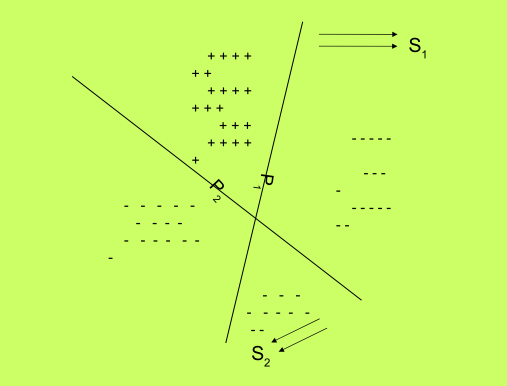 Proof (If part) – Positive points
For origin (a +ve point), plugging in x1 = 0 = x2 = ... = xn into P1 we get, 0 > -1/2
For other points
+ve points correspond to ci’s
Suppose ci contains elements {s1i, s2i, ..., sni}, then at least one of the sji cannot be in S1 
∴ co-efficient of xji = n,  
∴ LHS > -1/2
Thus +ve points for each ci belong to the same side of P1 as the origin. 
Similarly for P2.
Proof (If part) – Negative points
-ve points are the unit distance points on the axes
They have only one bit as 1.
Elements in S1 give rise to m1 -ve points.
Elements in S2 give rise to m2 -ve points.
-ve points corresponding to S1
If qiε S1 then xi in P1 must have co-efficient -1
∴ LHS = -1 < -1/2
What has been proved
Origin (+ve point) is on one side of P1
+ve points corresponding to ci’s are on the same side as the origin.
-ve points corresponding to S1 are on the opposite side of P1
Illustrative Example
Example
S = {s1, s2, s3}
c1 = {s1, s2}, c2 = {s2, s3}
Splitting : S1 = {s1, s3}, S2 = {s2}
+ve points:
(<0, 0, 0>,+),	 (<1, 1, 0>,+), (<0, 1, 1>,+)
-ve points:
(<1, 0, 0>,-),	(<0, 1, 0>,-),	 (<0, 0, 1>,-)
Example (contd.)
The constructed planes are:
P1 : 
a1x1 + a2x2 + a3x3 = -1/2
-x1 + 3x2 – x3 = -1/2
P2:
b1x1 + b2x2 + b3x3 = -1/2
3x1 – x2 + 3x3 = -1/2
Example (contd.)
P1: -x1 + 3x2 – x3 = -1/2
<0, 0, 0>: LHS = 0 > -1/2,
∴ <0, 0, 0> is +ve pt (similarly, <1,1,0> and <0,1,1> are classified as +ve)
<1, 0, 0>: LHS = -1 < -1/2,
∴ <1, 0, 0> is -ve pt
<0, 0, 1>: LHS = -1 < -1/2, 
∴ <0, 0, 1> is -ve pt
But <0,1,0> is classified as +ve, i.e., cannot classify the point of S2.
Example (contd.)
P2 : 3x1 – x2 + 3x3 = -1/2
<0, 0, 0> : LHS = 0 > -1/2
∴ <0, 0, 0> is +ve pt
<1, 1, 0> : LHS = 2 > -1/2
∴ <1, 1, 0> is +ve pt
<0, 1, 1> : LHS = 2 > -1/2
∴ <0, 1, 1> is +ve pt
<0, 1, 0> : -1 < -1/2
∴ <0, 1, 0> is -ve pt
P1
P2
Graphic for Example
S1
<1, 1, 0> +
<0, 0, 0> +
<0, 1, 1> +
<1, 0, 0> -
<0, 0, 1> -
<0, 1, 0> -
S2
Proof – Only if part
Given +ve and -ve points constructed from the set-splitting problem, two hyperplanes P1 and P2 have been found which do positive linear confinement
To show that S can be split into S1 and S2
Proof - Only if part (contd.)
Let the two planes be:
P1: a1x1 + a2x2+ ... + anxn = θ1
P2 : b1x1 + b2x2 + ... + bnxn = θ2
Then, 
S1 = {elements corresponding to -ve points separated by P1}
S2 = {elements corresponding to -ve points separated by P2}
Proof - Only if part (contd.)
Since P1 and P2 take care of all -ve points, their union is equal to S ... (proof obvious)
To show: No ci is a subset of S1 and S2
i.e., there is in ci at least one element ∉ S1  						-- Statement (A)
Proof  - Only if part (contd.)
Suppose ci ⊂ S1, then every element in ci is contained in S1
Let e1i, e2i, ..., emii be the elements of ci corresponding to each element
Evaluating for each co-efficient, we get, 
a1 < θ1,	a2 < θ1,  ...,	ami < θ1   -- (1)
But a1 + a2 + ... + am > θ1             -- (2)
and 0 > θ1                                                  -- (3)
CONTRADICTION
What has been shown
Positive Linear Confinement is NP-complete.
Confinement on any set of points of one kind is NP-complete (easy to show)
The architecture is special- only one hidden layer with two nodes
The neurons are special, 0-1 threshold neurons, NOT sigmoid
Hence, can we generalize and say that FF NN training is NP-complete?
Not rigorously, perhaps; but strongly indicated
Summing up
Some milestones covered
A* Search
Predicate Calculus, Resolution, Prolog
HMM, Inferencing, Training
Perceptron, Back propagation, NP-completeness of NN Training
Lab: to reinforce understanding of lectures
Important topics left out: Planning, IR (advanced course next sem)
Seminars: breadth and exposure
Lectures: Foundation and depth
NLP@IITB
IR:
  Cross Lingual     
  Search
  Crawling
  Indexing
  Multilingual  Relevance 
     Feedback
Information Extraction:
   Part of Speech tagging
   Named Entity 
       Recognition
   Shallow Parsing
   Summarization
Language
Processing & Understanding
Machine Translation:
   Statistical
   Interlingua Based
   EnglishIndian 
        languages
   Indian 
    languagesIndian 
         languages
        Indowordnet
Machine Learning:
  Semantic Role labeling
  Sentiment 
       Analysis
  Text Entailment
    (web 2.0 applications)
Using graphical models, support vector machines, neural networks
Resources: http://www.cfilt.iitb.ac.in
Publications: http://www.cse.iitb.ac.in/~pb
Linguistics is the eye and computation the
body